UpdateCouncil of State Home Care & Hospice State Associations
Nancy Taylor
Greenberg Traurig
February 22, 2018
Agenda
Home Health Payment Reform
2018 update rule
Bipartisan Budget Act of 2018
Planned activities going forward
TEP Committee
2019 update rule
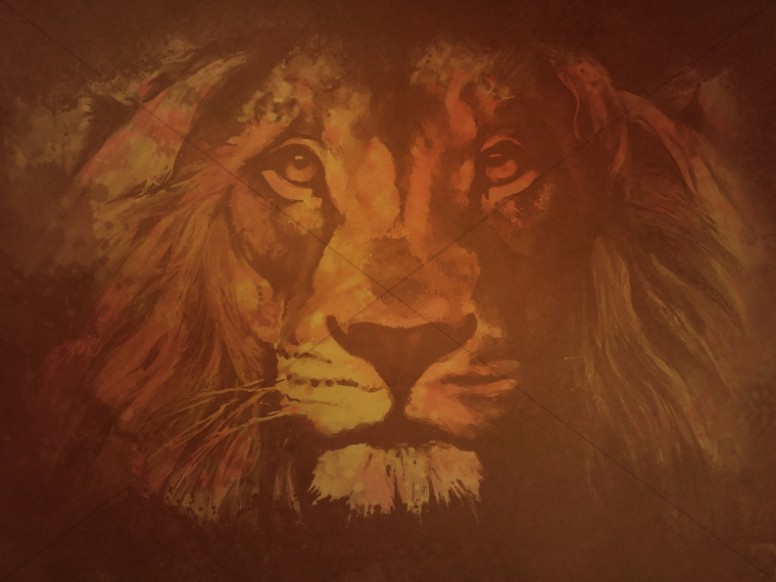 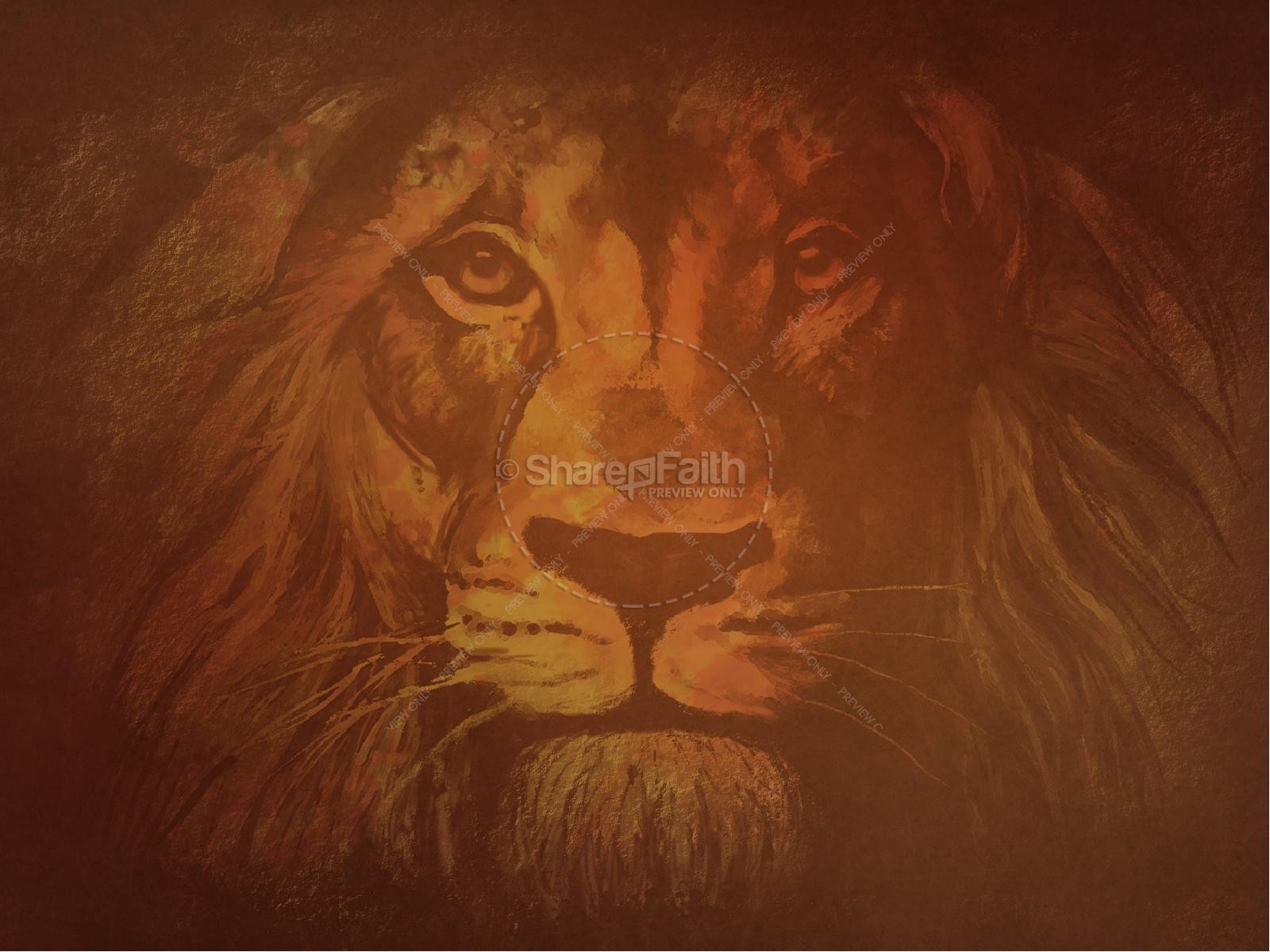 COURAGE AND STRENGTH
Home Health Payment Reform
2018 proposed rule would have resulted in a cut of $950 million to HHAs in 2019 if implemented.
Key details:  30-day unit of payment; savings derived by not creating the payment in a budget neutral manner.
Proposed rule had little input from home health providers.  
Withdrawn after significant political/Administration effort and willingness to discuss how to get greater accuracy in the payment relating to the patient’s medical condition.
Congressional Activity
CMS lacked the authority to require a 30-day payment period.
Congress evaluated whether this period would be a better length for the payment.
CMS questioned the legal authority around “budget neutrality”
Congress evaluated whether the budget neutrality provision should apply to the home health payment reform.
Bipartisan Budget Act of 2018
Passed the House and Senate on Feb. 9; signed into law same day (Pub.L. 115-123)
Establishes a 30-day unit of “service.”**
Requires new payment system to be “budget neutral” and implemented in CY 2020 through rulemaking.
Permits Secretary to make “behavioral adjustments” either up or down prospectively, permanently, or temporarily.
Eliminates therapy thresholds.
Requires a TEP meeting and an HHS Report to the Committees and a MedPac report.
Bipartisan Budget Act of 2018
Face-to-face documentation change
“For purposes of documentation for physician certification and recertification made under paragraph (2) on or after January 1, 2019, and made with respect to home health services furnished by a home health agency, in addition to using documentation in the medical record of the physician who so certifies or the medical record of the acute or post-acute care facility)…the Secretary may use documentation in the medical record of the home health agency as supporting material, as appropriate to the case involved.”
Correction and Clarification Proposals
Partnership seeking Congressional support for certain corrections and clarifications as follows:
30-day unit of payment technical correction (during the 60-day episode)
Clarification that behavioral adjustments can only be done temporarily in light of the budget neutrality requirements.  In addition, request that such changes be done with objective data and transparent in the process.
Correction that the payment system may commence “after 2020” given the timing required for rulemaking and implementation.
Clarification that on the documentation requirements, the use of medical record documentation shall be considered.
Status of Proposal
Seeking Congressional sponsors and cosponsors
Will need State Council assistance in getting corrections and clarifications included in another legislative package during 2018.
Will have a follow up to discuss once more is known.
TEP on HHGM
Abt Associates convened a Technical Expert Panel (TEP) on February 1, 2018 to collect perspectives, feedback, and recommendations from a wide variety of industry experts and representatives regarding the public comments received on the Home Health Groupings Model (HHGM), as described in the CY 2018 Home Health Prospective Payment System (HH PPS) Proposed Rule (82 FR 35270). 
The TEP materials are now available for download. 
If you have any questions or comments on the TEP materials, please email Abt Associates at HomeHealth@abtassoc.com.
2019 Update Medicare Rule
Are there any issues besides home health payment reform of concern to State Councils?
Consider having a “pre-proposed rule” call with CMS to discuss issues.